Reducing the Number of Preemptions in Real-Time Systems Schedulingby CPU Frequency Scaling
Abhilash Thekkilakattil, Anju S Pillai, Radu Dobrin, Sasikumar Punnekkat
EURECA
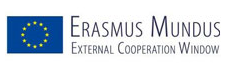 Real-time Scheduling Paradigms
Preemptive
Non-preemptive
 Ability to achieve high utilization
 Preemption costs
 Low runtime overhead
Increased blocking  times
How to take advantage of both paradigms?
Dynamic Voltage (and Frequency) Scaling 
 Speed up or slow down task executions 
 Supported by most modern processors
 Traditionally used to slow down task executions : energy conservation
Our work:
Applying frequency scaling  for preemption control
Preemption related costs
Scheduler related cost
 Overhead involved in saving and retrieving the context of the preempted task
 Cache related preemption delays
 Overhead involved in reloading cache lines
 Vary with the point of preemption
 Increased bus contention 
 Pipeline related cost
 Clear the pipeline upon preemption
 Refill the pipeline upon resumption
Energy consumption
 E.g., off-chip accesses due to cache pollution:10-100 times increase in energy
Related work
DVS: energy conservation-
increase in preemptions

Pillai-01,Aydin-04, Bini-09, 
Marinoni-07
Context switches and 
cache related preemption 
delays
Lee-98 , Schneider-00, 
Katcher-93
Need for preemption 
elimination recognized

Ramamritham-94, Burns-95, 
Ramaprasad-06
RM- more preemptions
than EDF

Buttazzo-05
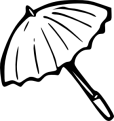 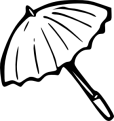 Delay preemption, force simultaneous release of tasks 
Dobrin-04
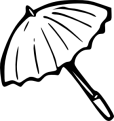 Preemption aware scheduling algorithms
Yang-09, Woonseok -04
Preemption threshold
Scheduling
Saksena-00, Wang-99
Limitations of the existing works:

 May require change of task attributes
 May require changes in the scheduler
 Incur potentially infeasible costs
Our approach
We use CPU frequency scaling to control preemption behavior in fixed priority schedulers
Proposed methodology-overview
Step 1: Offline preemption identification

Step 2: Preemption elimination
 Calculate the minimum frequency required to eliminate the preemption
 Analyze the effect of preemption elimination on the rest of the schedule
Recalculate start and finish times of task instances

Step 3: Iterate until no more preemptions can be eliminated
Classification of preemptions
Initial Preemptions
Occur if all tasks execute for WCET
Identified offline
Task A (high priority)
Task B (low priority)
Classification of preemptions
Potential Preemptions
Additional preemptions that may occur when tasks execute for less than WCET
Identified offline
Finish time of A
Task A (highest priority)
B executes for less than WCET
Task B
Task C (lowest priority)
Finish time of B and release time (and start time) of A
Condition 1. A has higher priority than B
AND
Condition 2. A is released after release of B
AND
Condition 3. A starts executing after start of B
AND
Condition 4. B finishes its execution after
                                        the release of A
Task A (high priority)
Task B (low priority)
Condition 1. A has higher priority than B
Condition 2. A is released after B
Condition 3. A starts executing after start of B
Condition 4. B finishes its execution after  the release of A
Task A (high priority)
Cnew
Task B (low priority)
Execution time is inversely proportional to clock frequency
Cold α 1/Fold

Cnew α 1/Fnew

Fnew = (Cold / Cnew ) Fold
Task A (highest  priority)
Task A (highest priority)
Task B
Task B
Task C (lowest priority)
Task C (lowest priority)
Recalculate start times
CASE 1: There are no higher priority tasks executing when a task is released
Finish time
Task A (highest priority)
Task B
Start time = release time
Task C (lowest priority)
CASE 2: There are higher priority tasks executing when a task is released
Task A (highest priority)
Finish time
Task B
Start time = latest finish time among all higher priority tasks
Task C (lowest priority)
Recalculate finish times
Finish time
Task A (highest priority)
Task B
Task C
Task D
Task E (lowest priority)
+
=
Start Time
Interference
+
Execution time
Finish time
Response time analysis at instance level
Minimizing the number of preemptions: NP hard problem
Order of preemption elimination matters!
In this work we use heuristics
 
Heuristics evaluated
 Highest Priority First (HPF)
 Lowest Priority First (LPF)
 First Occurring Preemption First (FOPF)
 Last Occurring Preemption First (LOPF)
Example
Order of elimination: First Occurring Preemption First
Processor modes
Task instance frequencies (Hz)
Task
1
2
3
4
5
6
7
8
9
10
A
100
100
100
100
100
100
100
100
100
100
Rate monotonic schedule
B
100
100
100
100
100
-
-
-
-
-
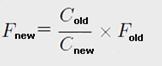 C
100
150
100
300
-
-
-
-
-
-
-
-
D
100
-
-
-
-
-
-
-
-
-
0
4
8
12
16
20
24
28
32
36
40
C=1
C=2
C=4
0
4
8
12
16
20
24
28
32
36
40
FC1=6F1=600 Hz
FC1=1.5F1=150 Hz
FC2=3F1=300 Hz
C=1
0
4
8
12
16
20
24
28
32
36
40
FD1=4F1=400 Hz
0
4
8
12
16
20
24
28
32
36
40
D starts earlier
Simulations
Task Set
 UUniFast1 algorithm
 60% to 100% utilization
1000 task sets
 5 – 15 tasks
 LCM of task periods <= 1500
Processor
 Continuous frequency modes
 Ratio of maximum to minimum frequency is 10 : 6
 Initially runs at the minimum frequency
 Four ranges of power consumption: can be easily generalized
Experiments
Based on task priority order (HPF,LPF)
Based on the order of occurrence (FOPF,LOPF)
1Bini and Buttazzo, Measuring the Performance of Schedulability Tests, Real-Time Systems, 2005
Preliminary results-initial preemptions
55% preemption reduction after elimination
Initial 
preemptions
(Avg. no.)
Before elimination
Highest Priority
 First (HPF)
Lowest Priority 
First (LPF)
First Occurring Preemption First (FOPF)
Last Occurring Preemption First (LOPF)
Preliminary results-potential preemptions
27% preemption reduction after elimination
LOPF and LPF fares slightly better
Potential
 preemptions
(Avg. no.)
Before elimination
Highest Priority
 First (HPF)
Lowest Priority 
First (LPF)
First Occurring Preemption First (FOPF)
Last Occurring Preemption First  (LOPF)
Conclusions
Method to control preemption behavior in real time systems using CPU frequency scaling
Offline 
Provides for trade-off between preemptions and energy consumption
Requires no modifications to the scheduler
Required no modifications to task attributes
Main element of cost: energy (showed 4.2 times increase in simulations)
On-going efforts
Extensions to sporadic task model

Combined offline/online approach
Reduce task execution speed
Could be a better alternative for preemption control
Compensates the energy increase due to speeding up of task executions

 Optimization
 Minimize the number of preemptions 
 Minimize overall energy consumption 
 Trade-offs
Questions or Suggestions ?Thank You
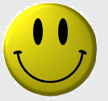